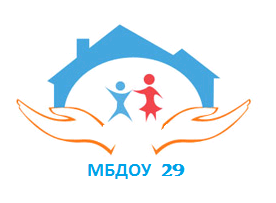 Логотип
Синтез художественного и технического творчества
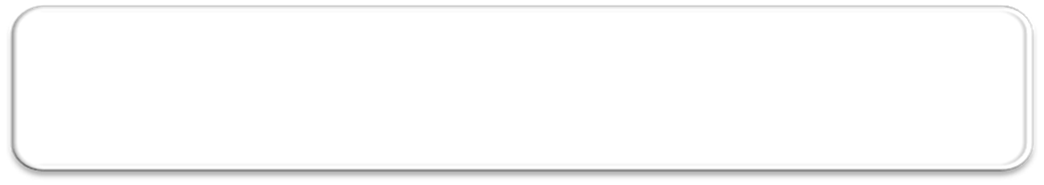 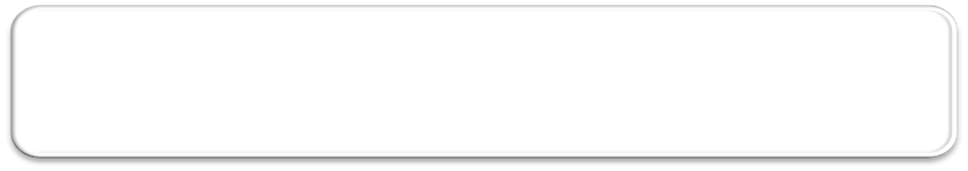 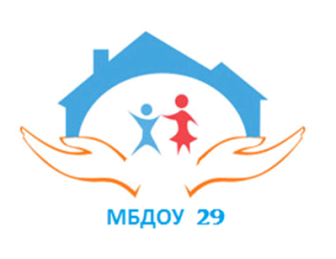 Детский сад функционирует с 2017 года
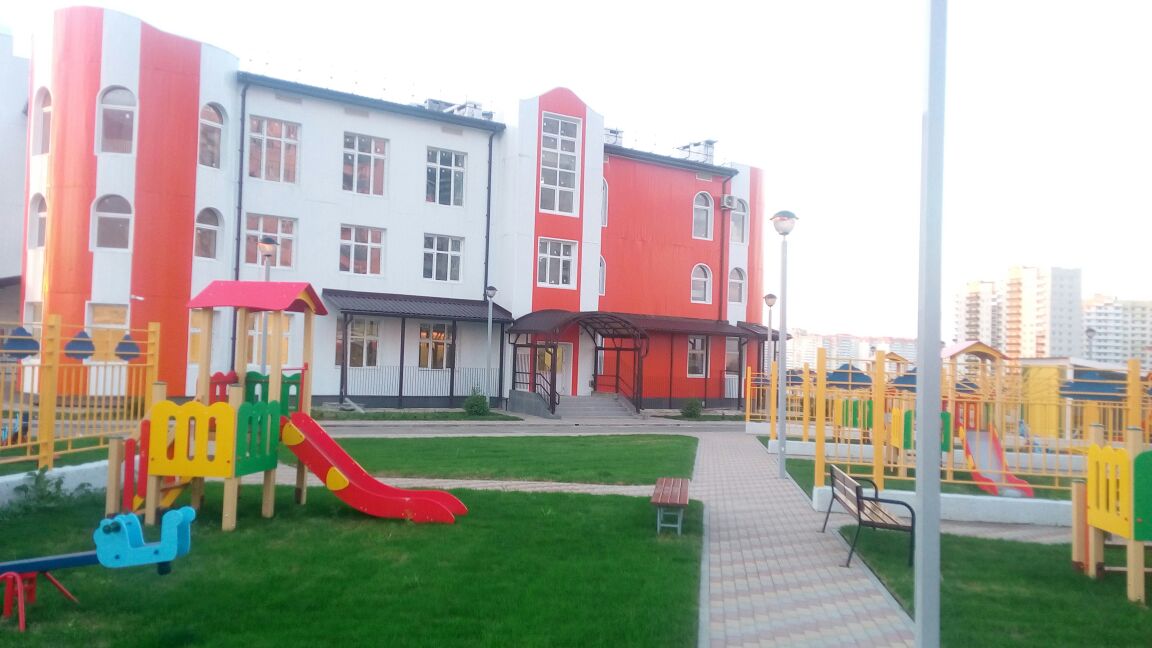 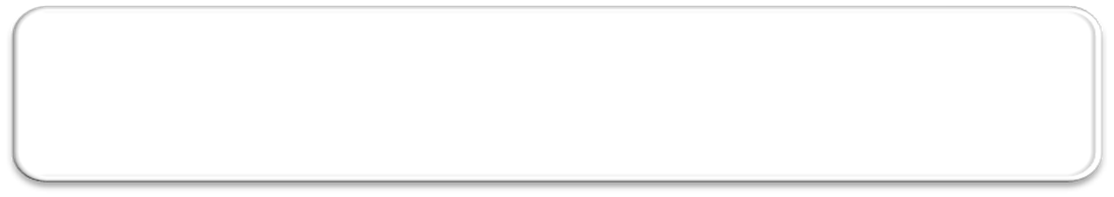 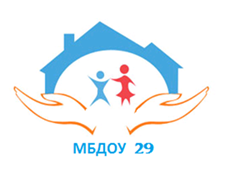 Информационно образовательная среда
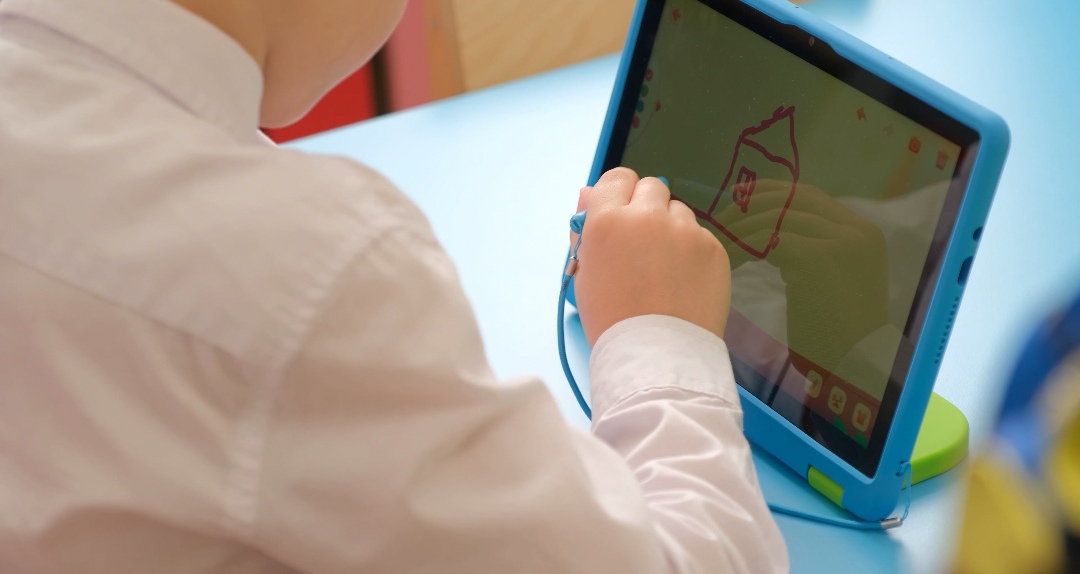 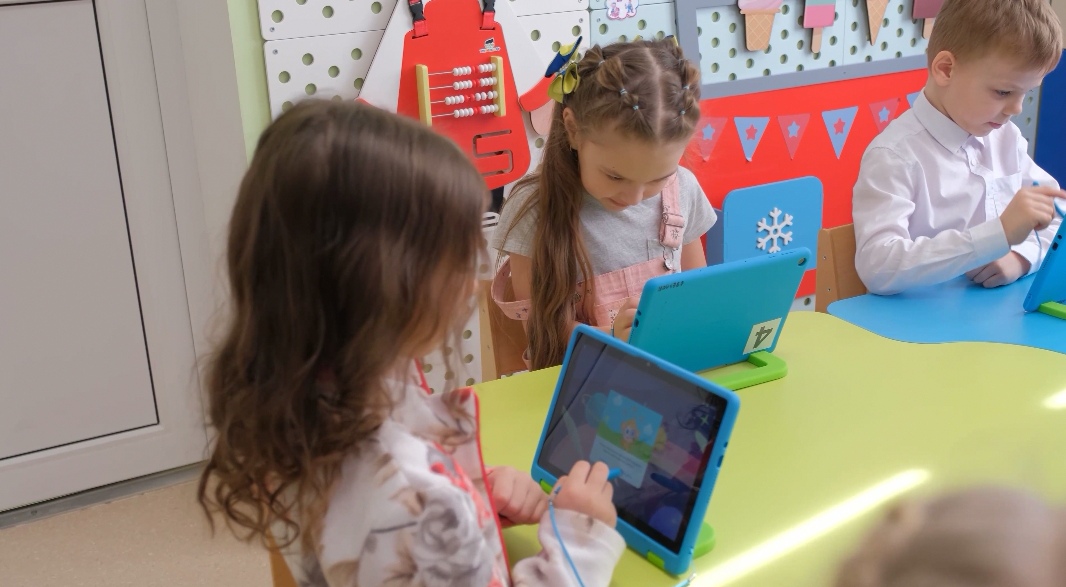 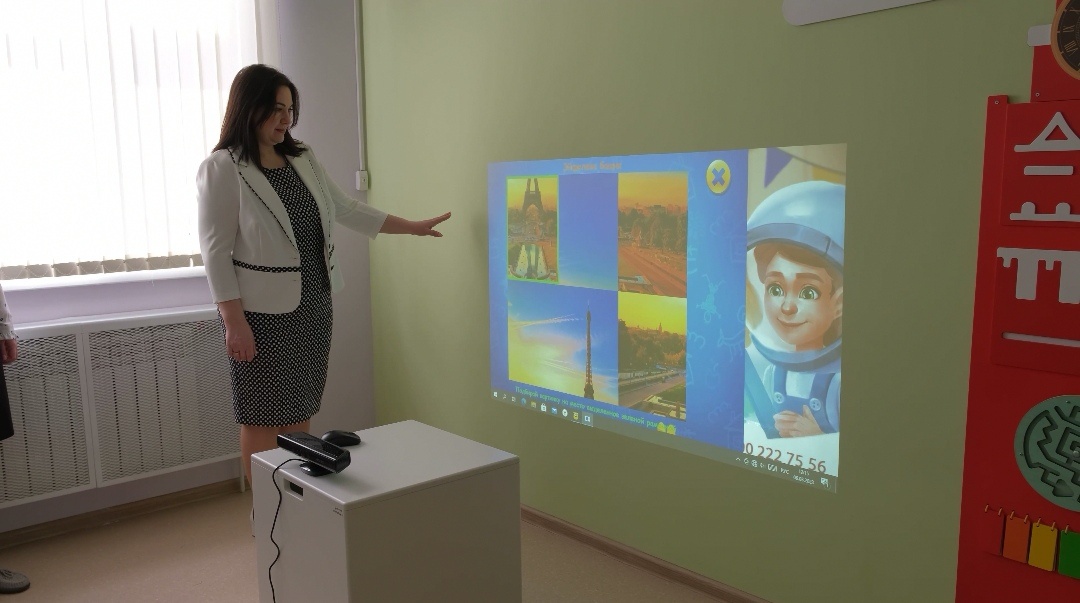 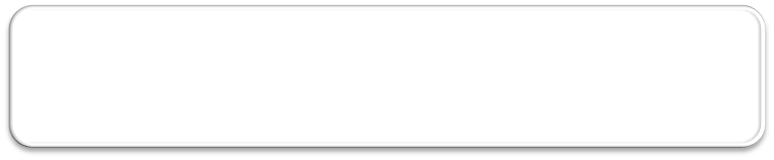 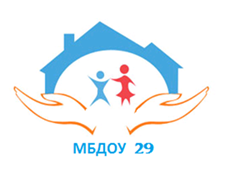 Обеспечение всестороннего развития дошкольника.
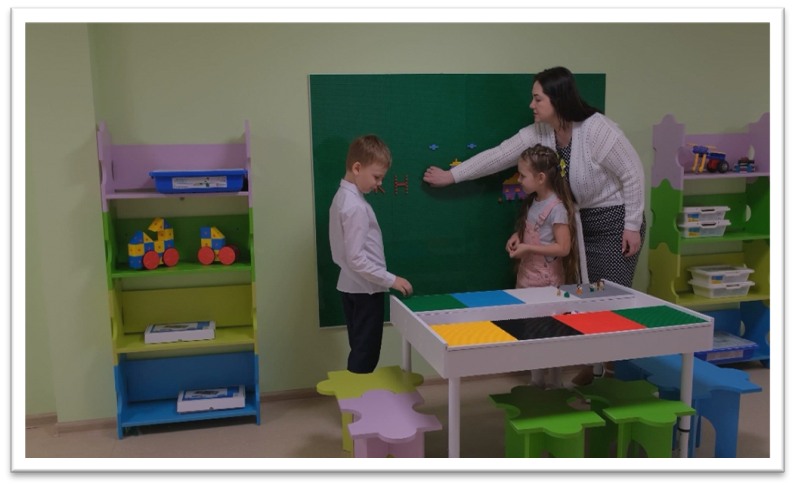 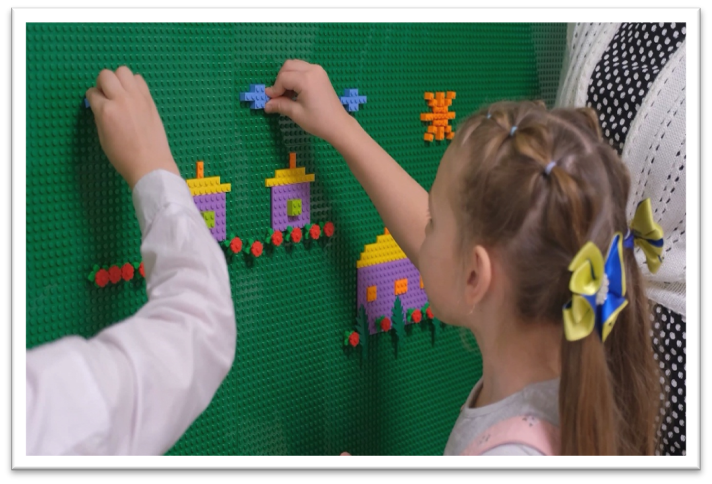 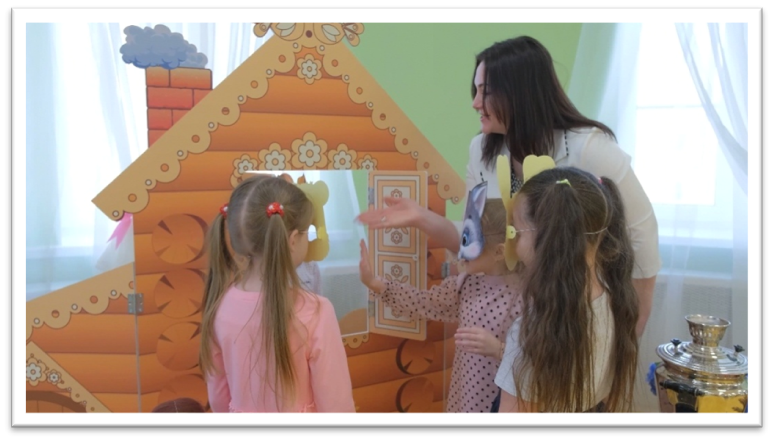 Синтез художественного и технического творчества
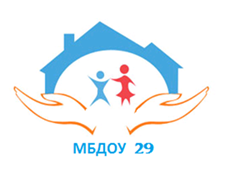 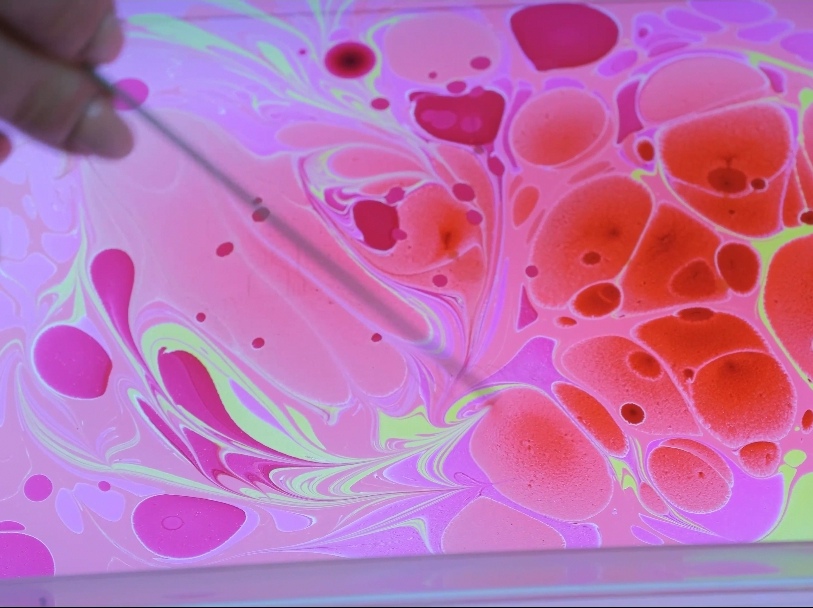 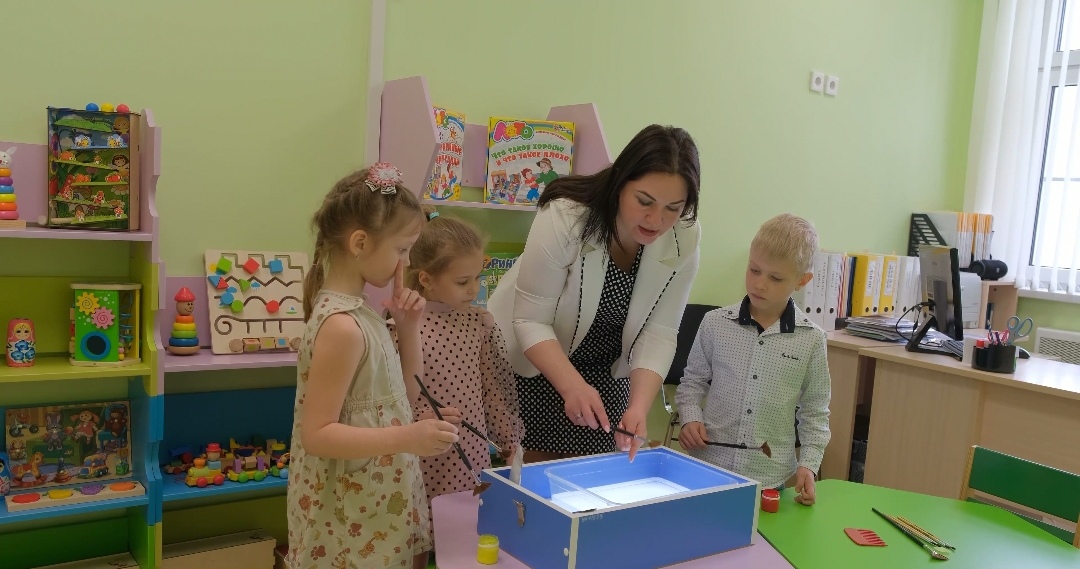 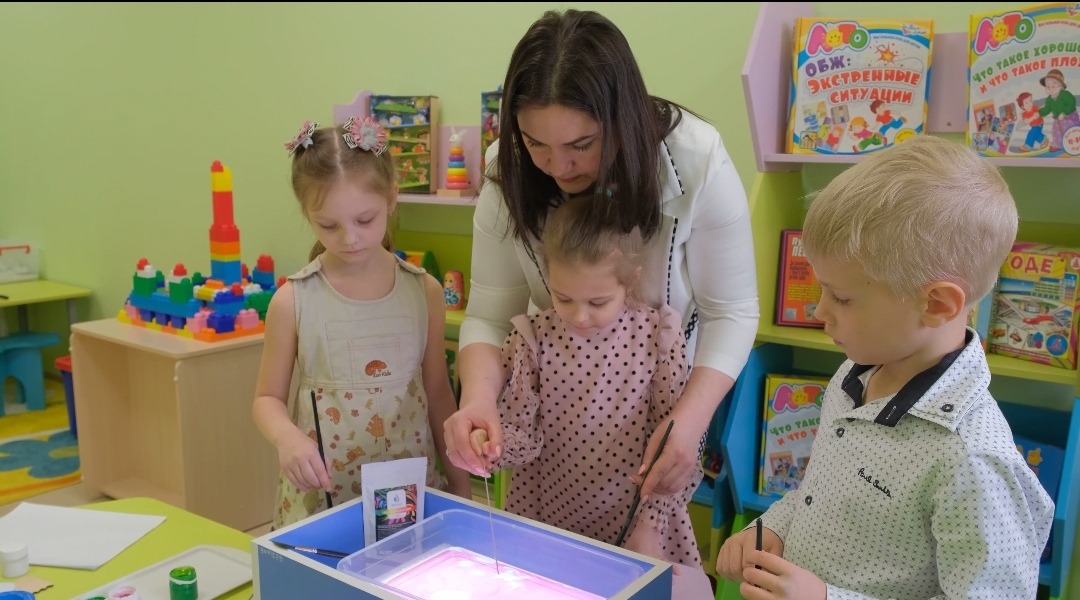 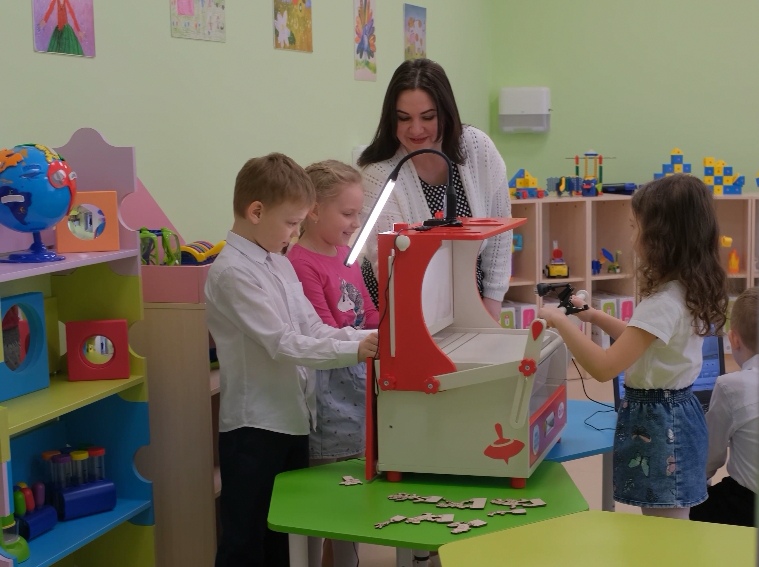 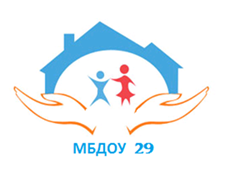 Обучение через развлечение.
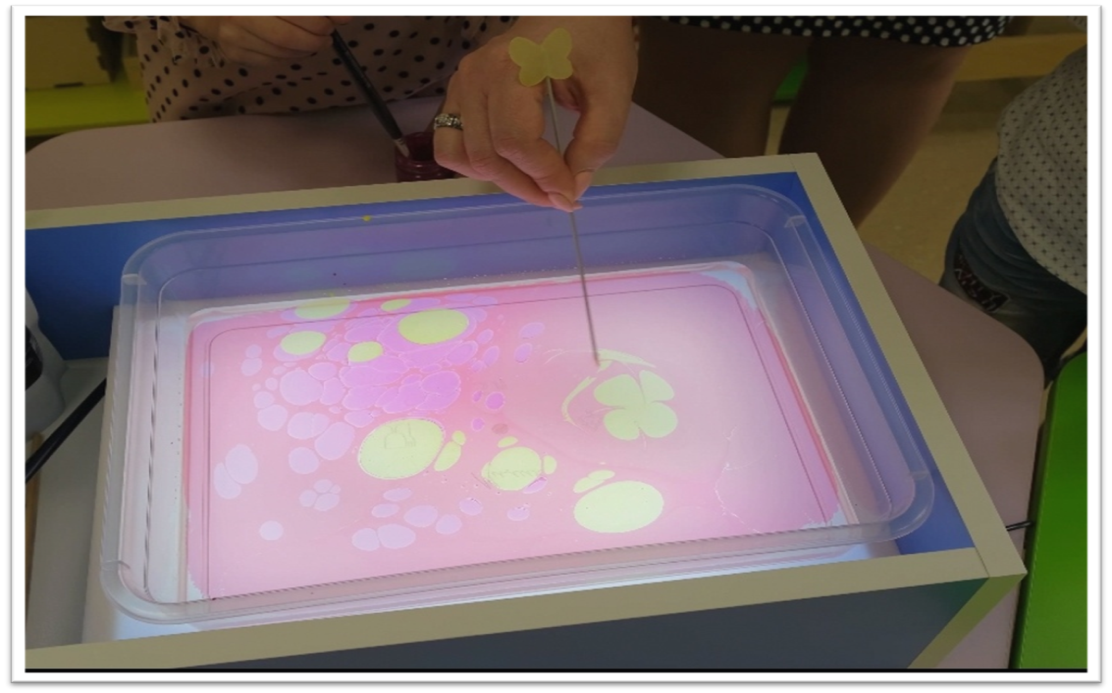 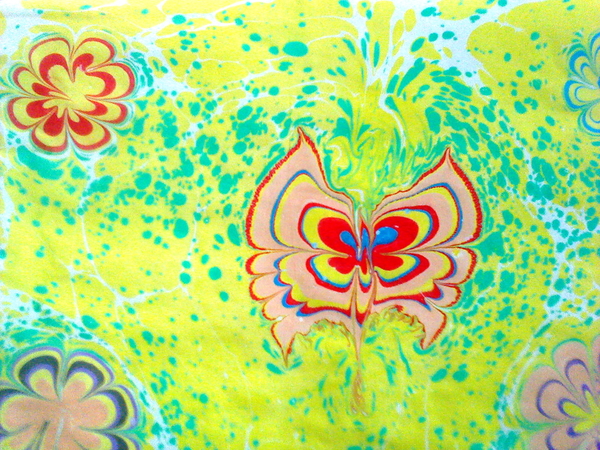 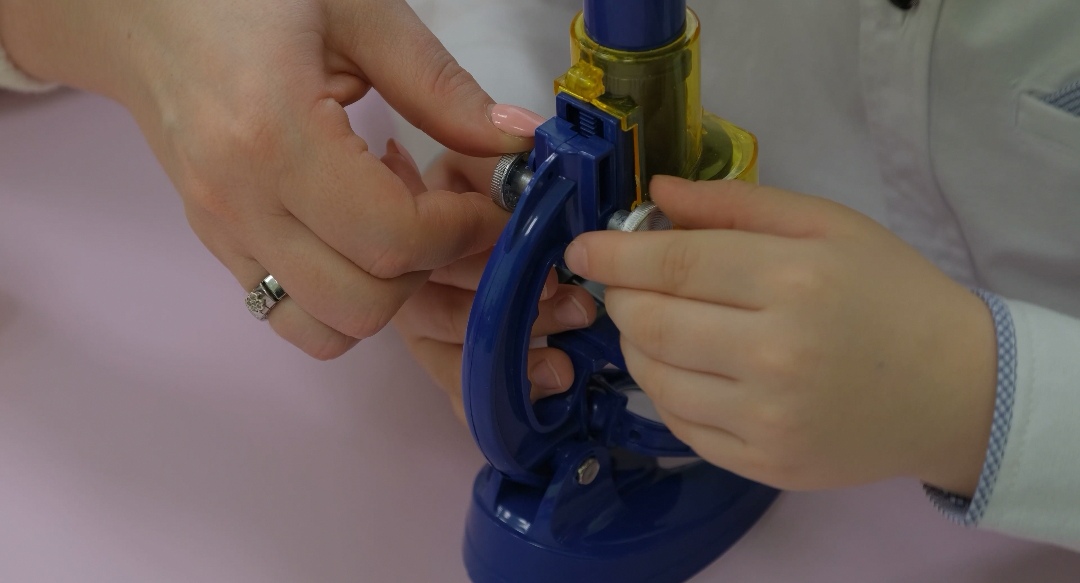 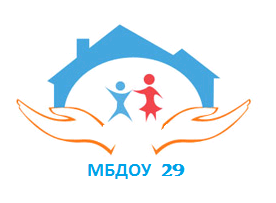 Спасибо за внимание!
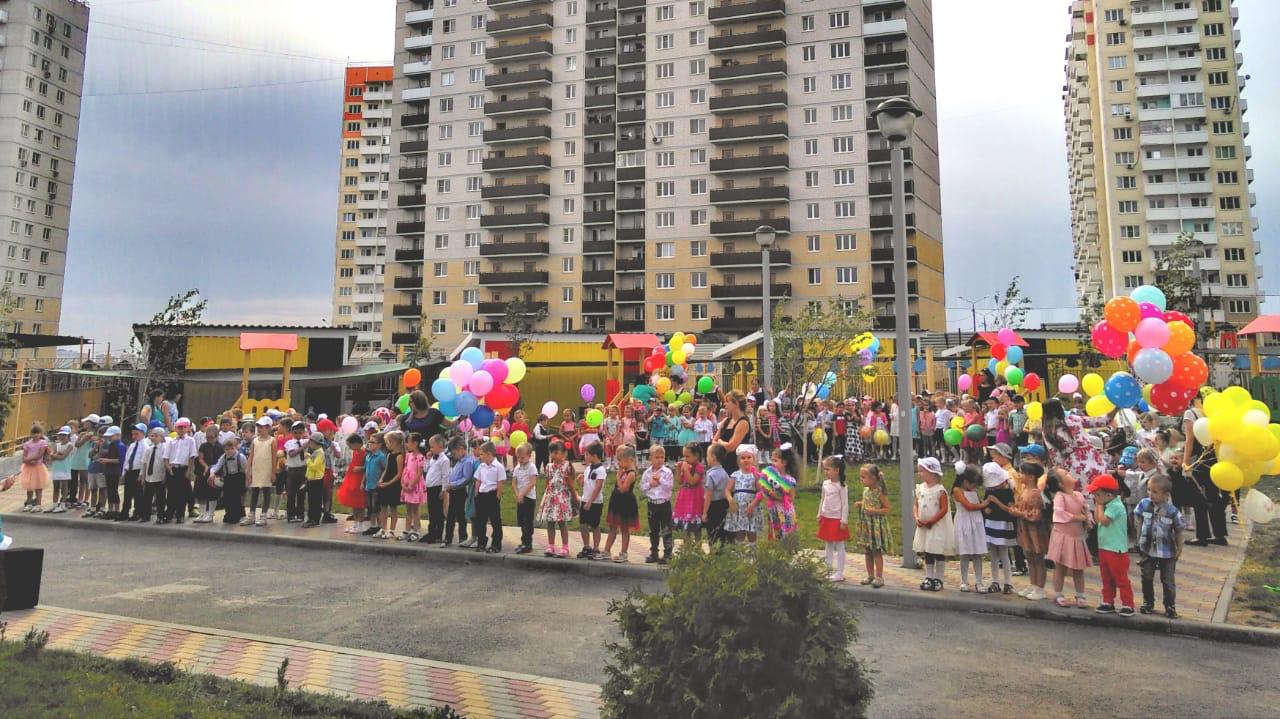